Update 
15MAR2019
Week-2 LSR3 Forecast 16-member  ensemble mean using CFSv2-45day as predictor
       - Initial Condition= 03/13/2019
       - Period predicted = 03/20-26/2019

Doing
Continue to extend from March 01 to now
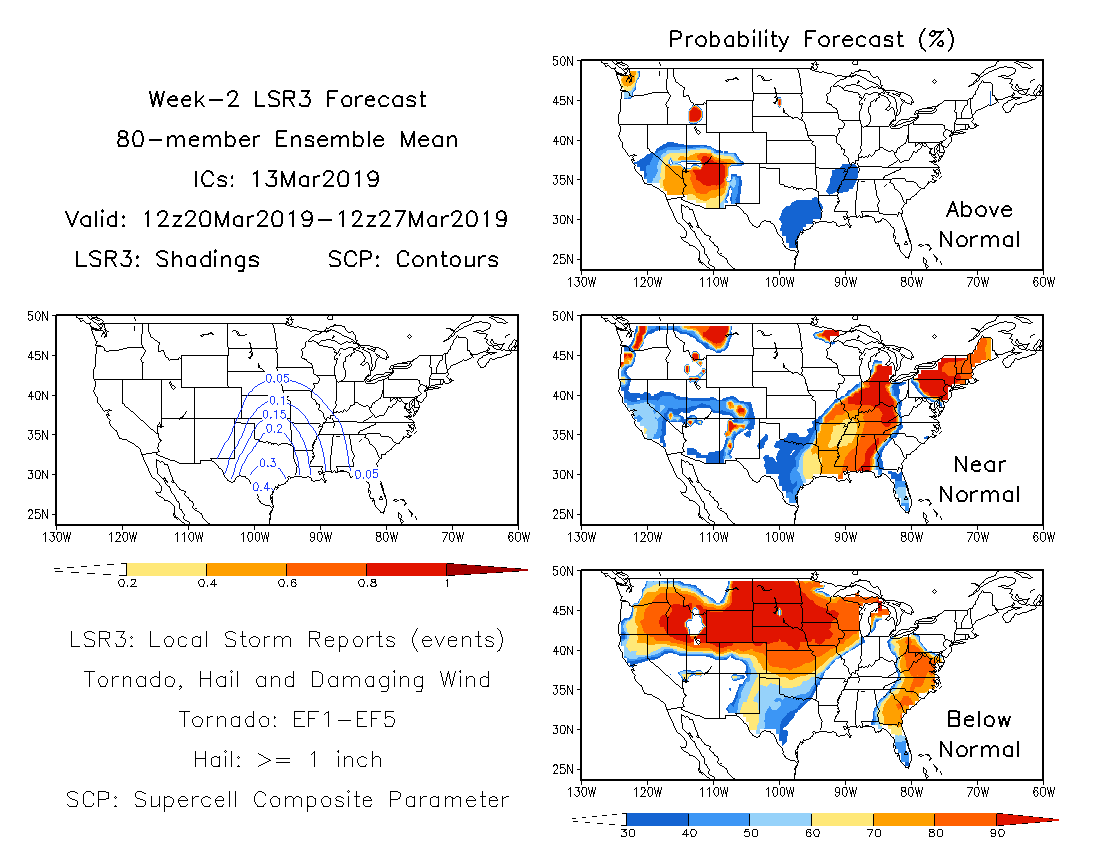 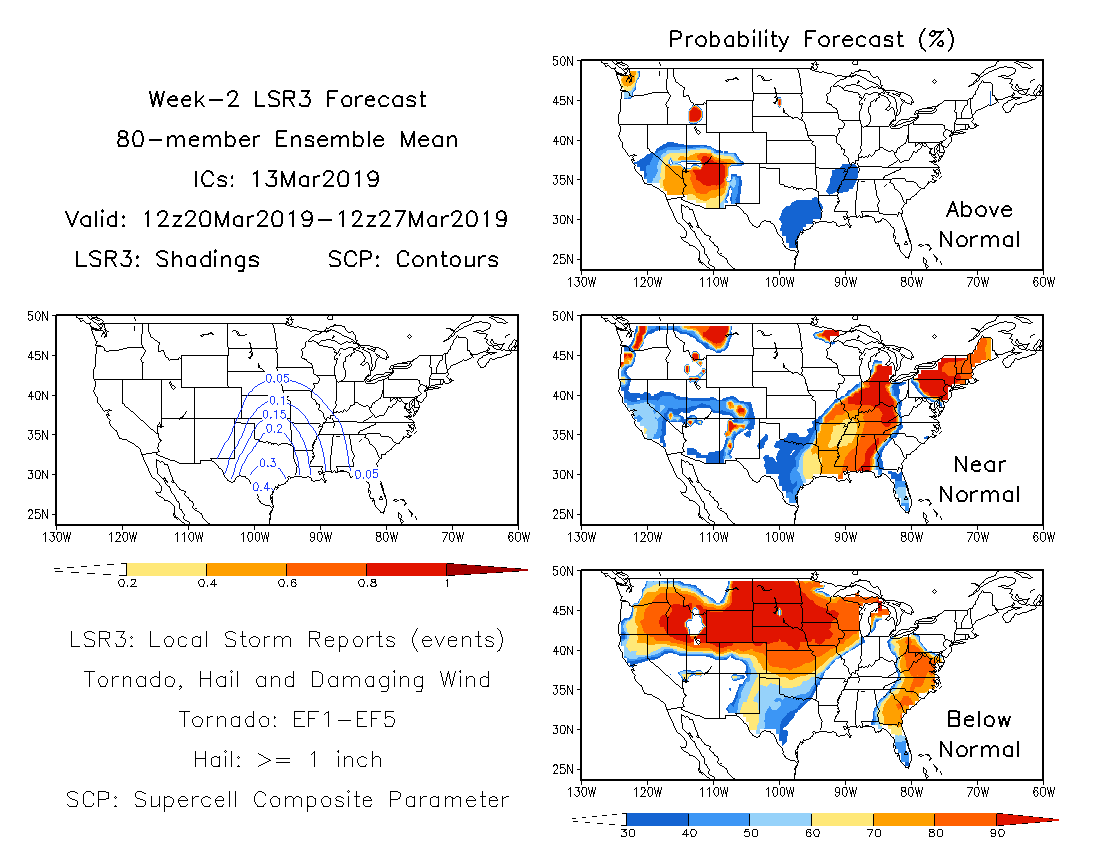 Week 2 LSR3 Forecast 
32-member ensemble mean
ICs: 03/12-13/2019
Valid: 03/20/2019-03/26/2019
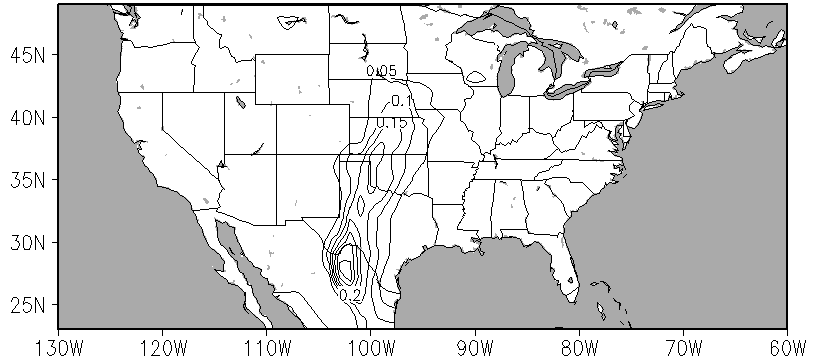